Проблемы окружающей среды
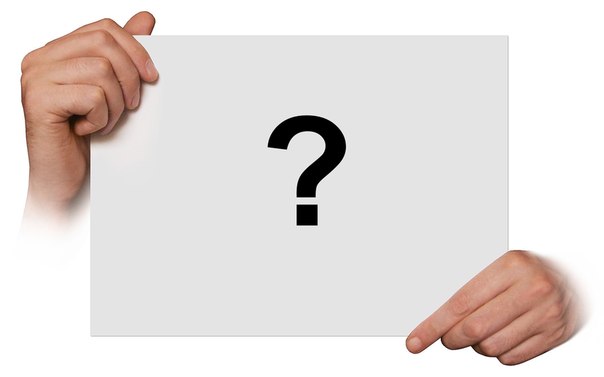 2013 год – Год охраны окружающей среды
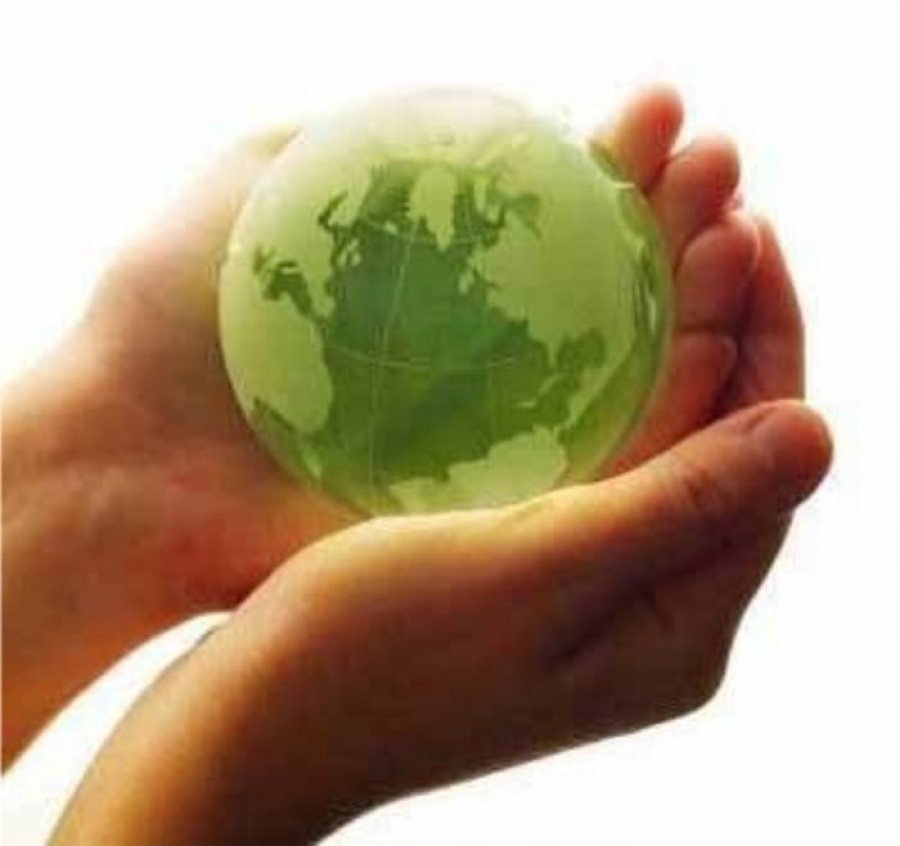 Окружающая среда
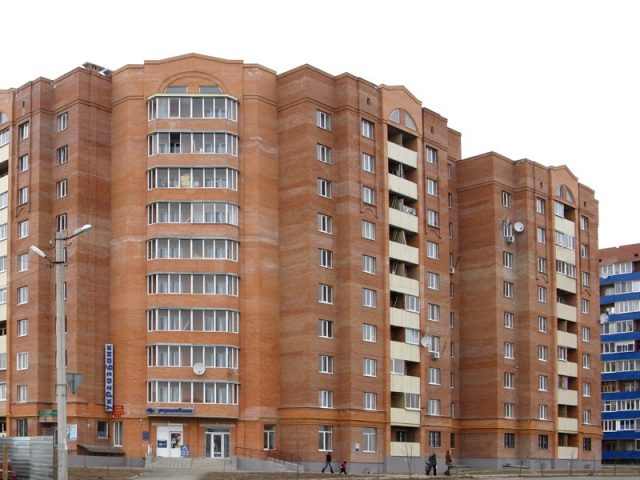 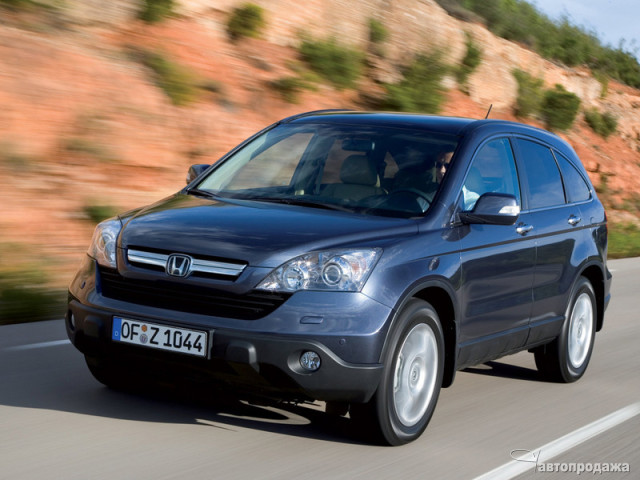 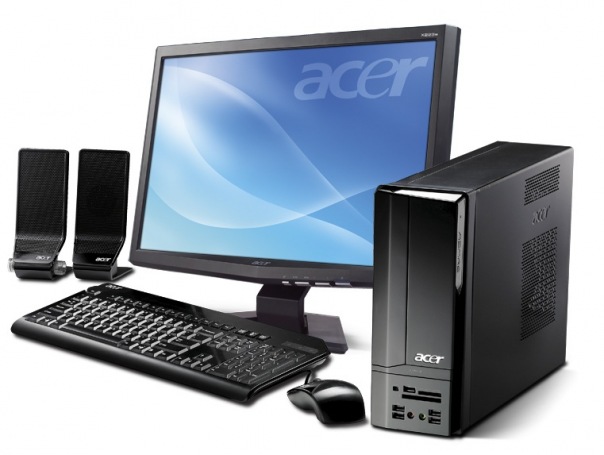 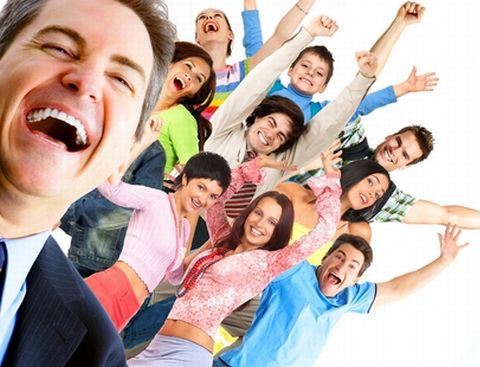 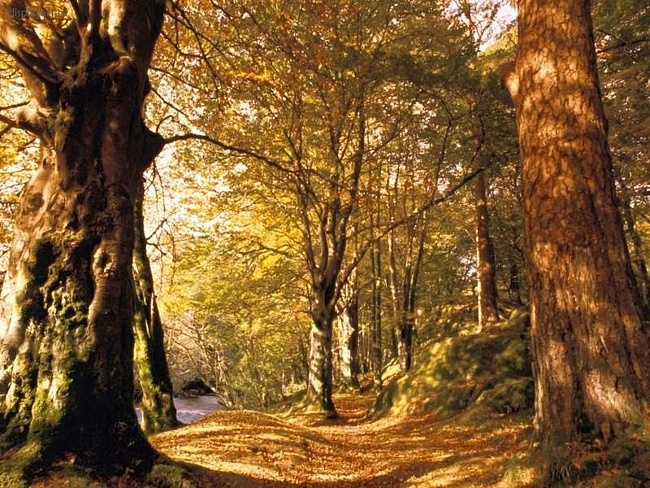 Проблемы окружающей среды
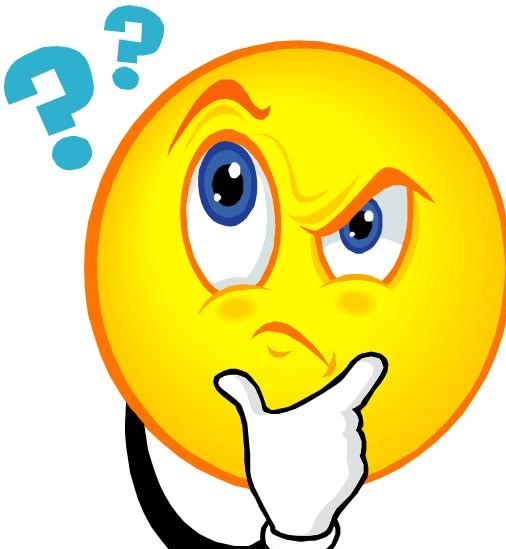 Транспорт
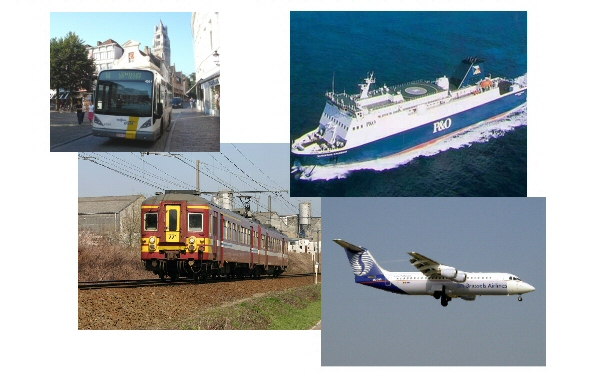 Здоровье
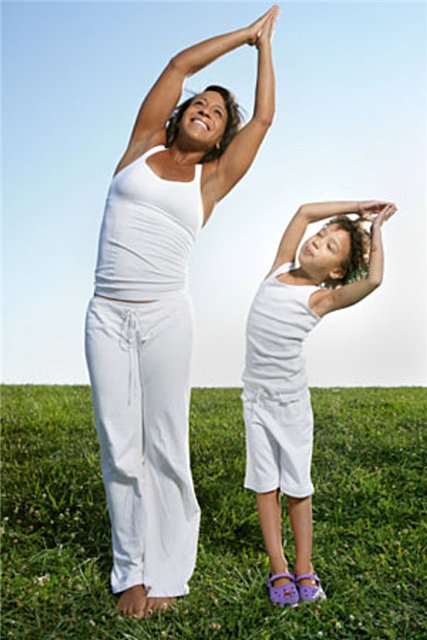 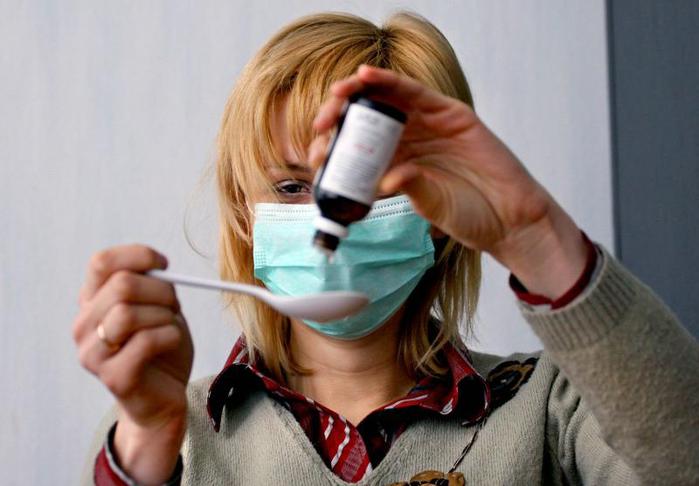 Жилищные условия
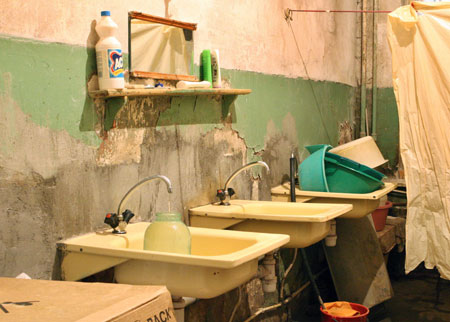 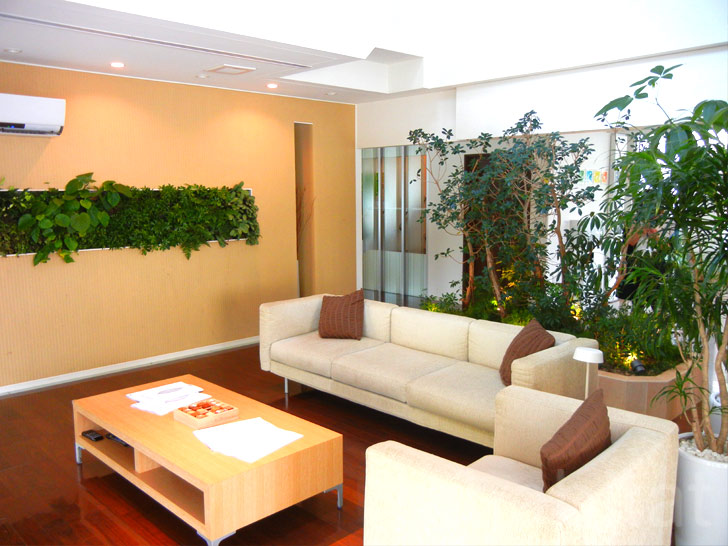 Научно-технический прогресс
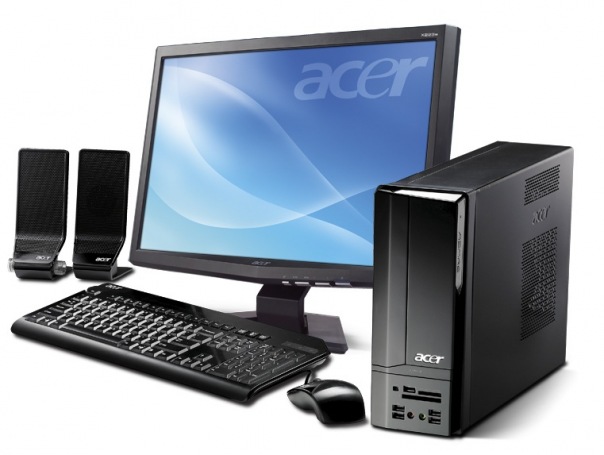 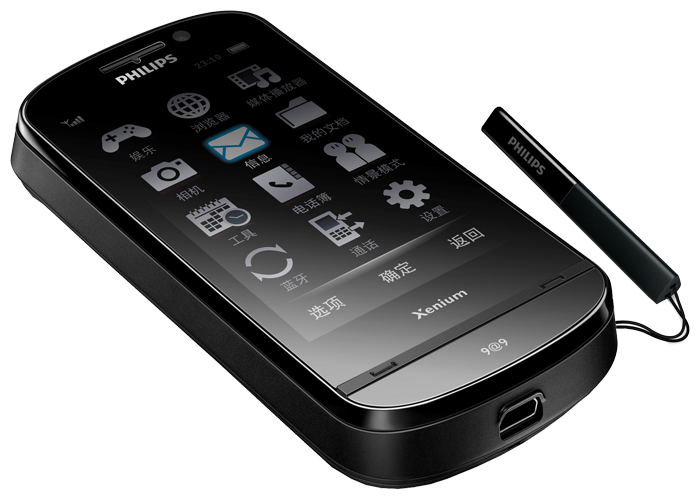 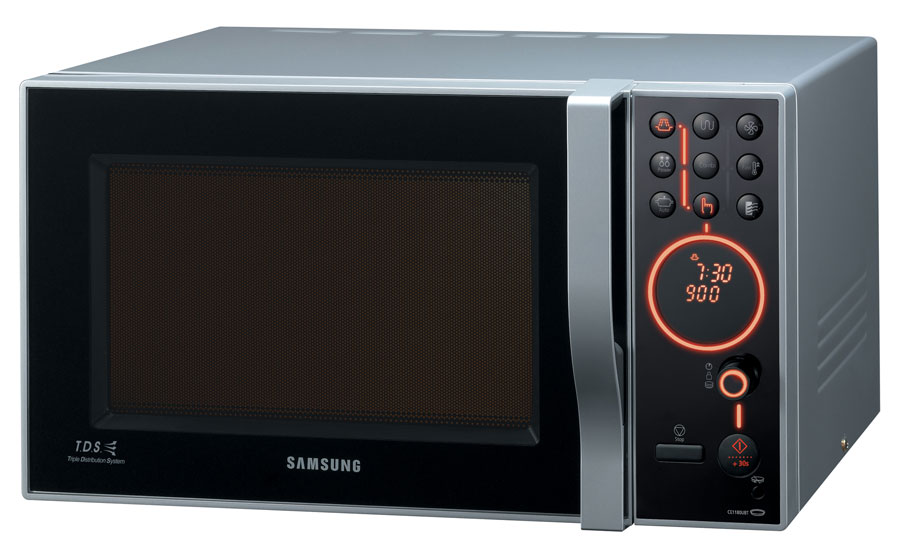 Доходы, уровень жизни
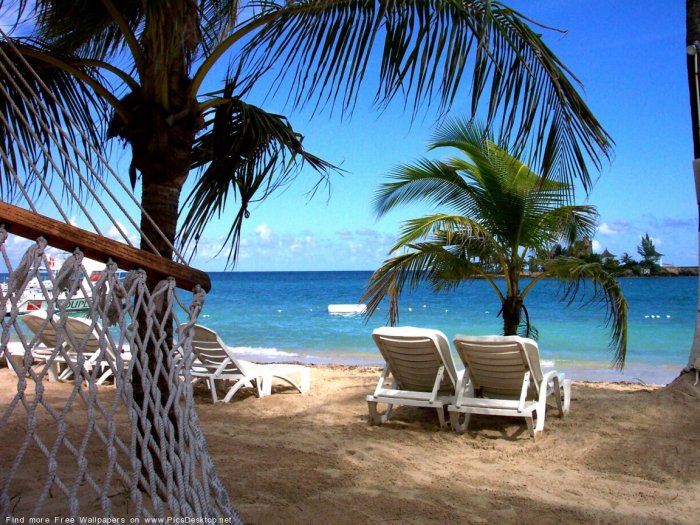 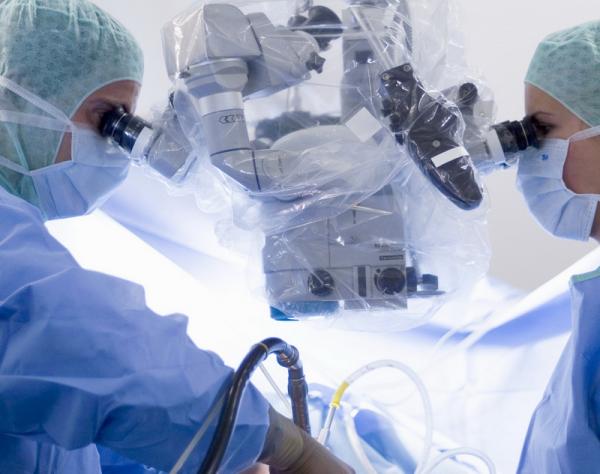 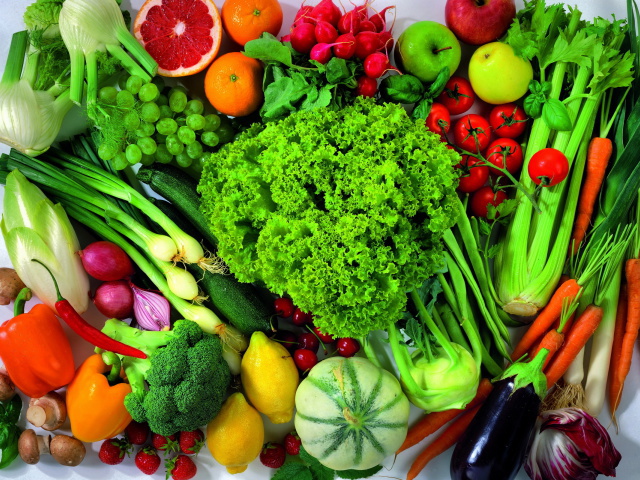 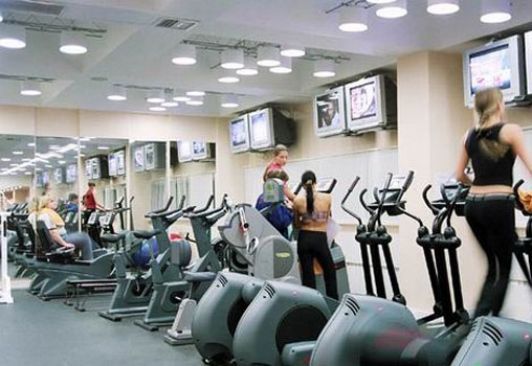 Мы очень хотим, чтобы проблемы в окружающей среде решились!
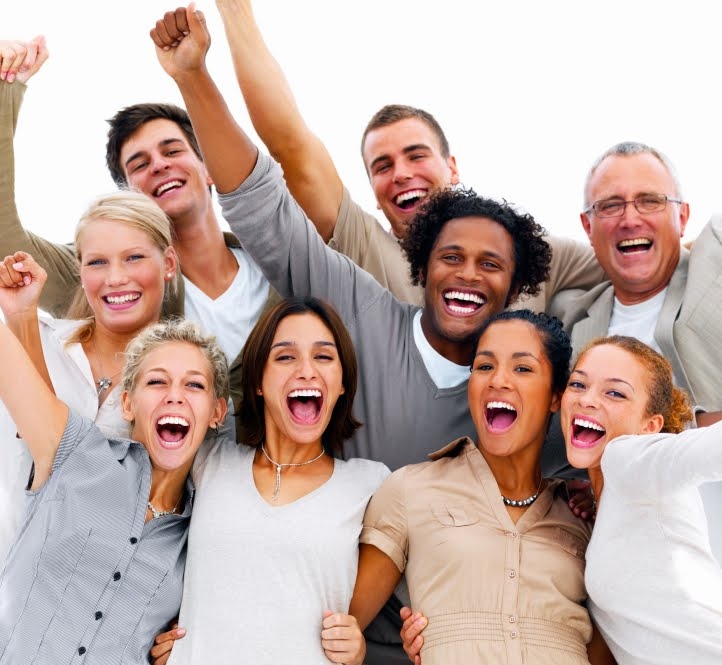